O ČEM NÁŠ SEMINÁŘ BUDE?
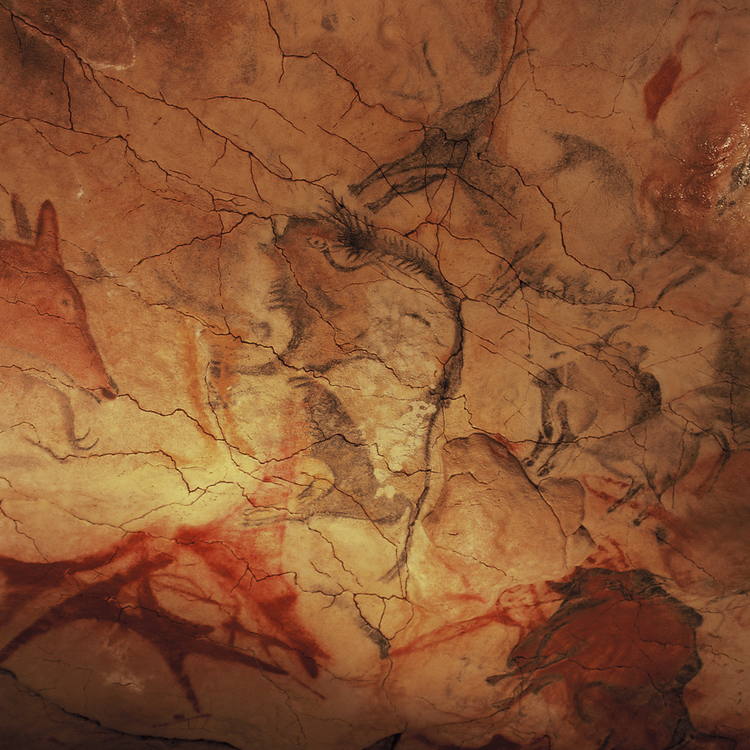 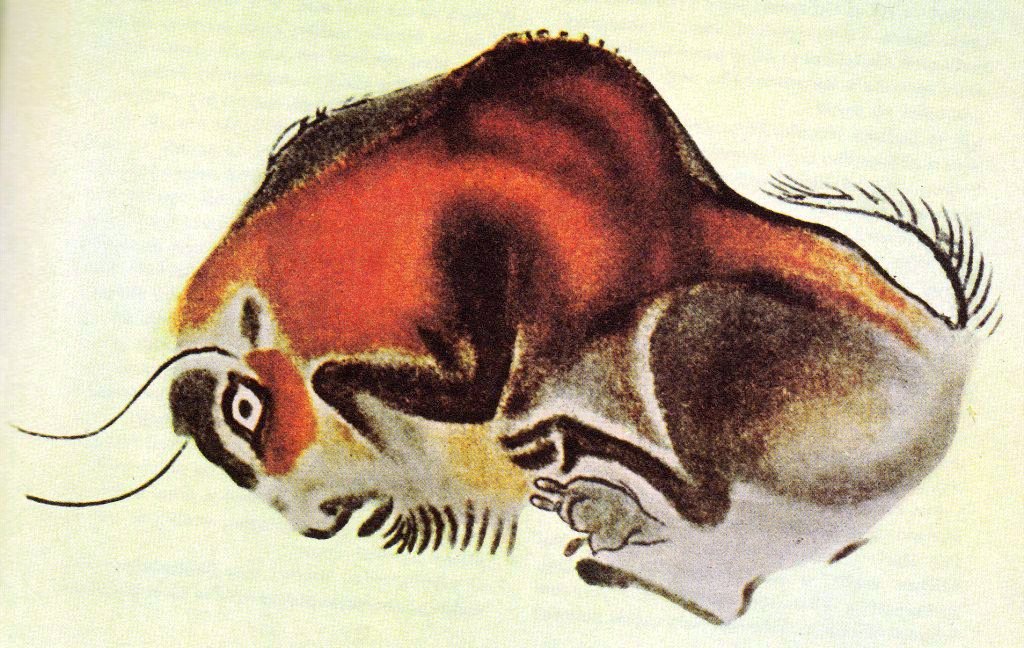 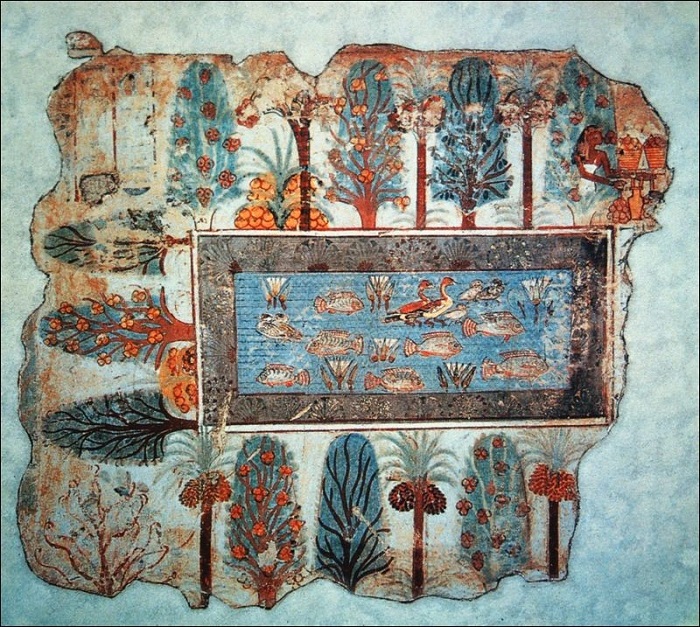 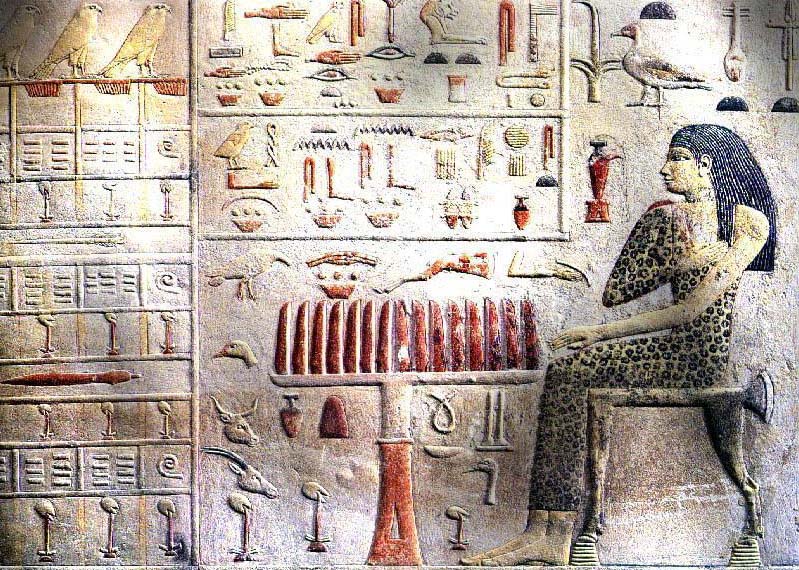 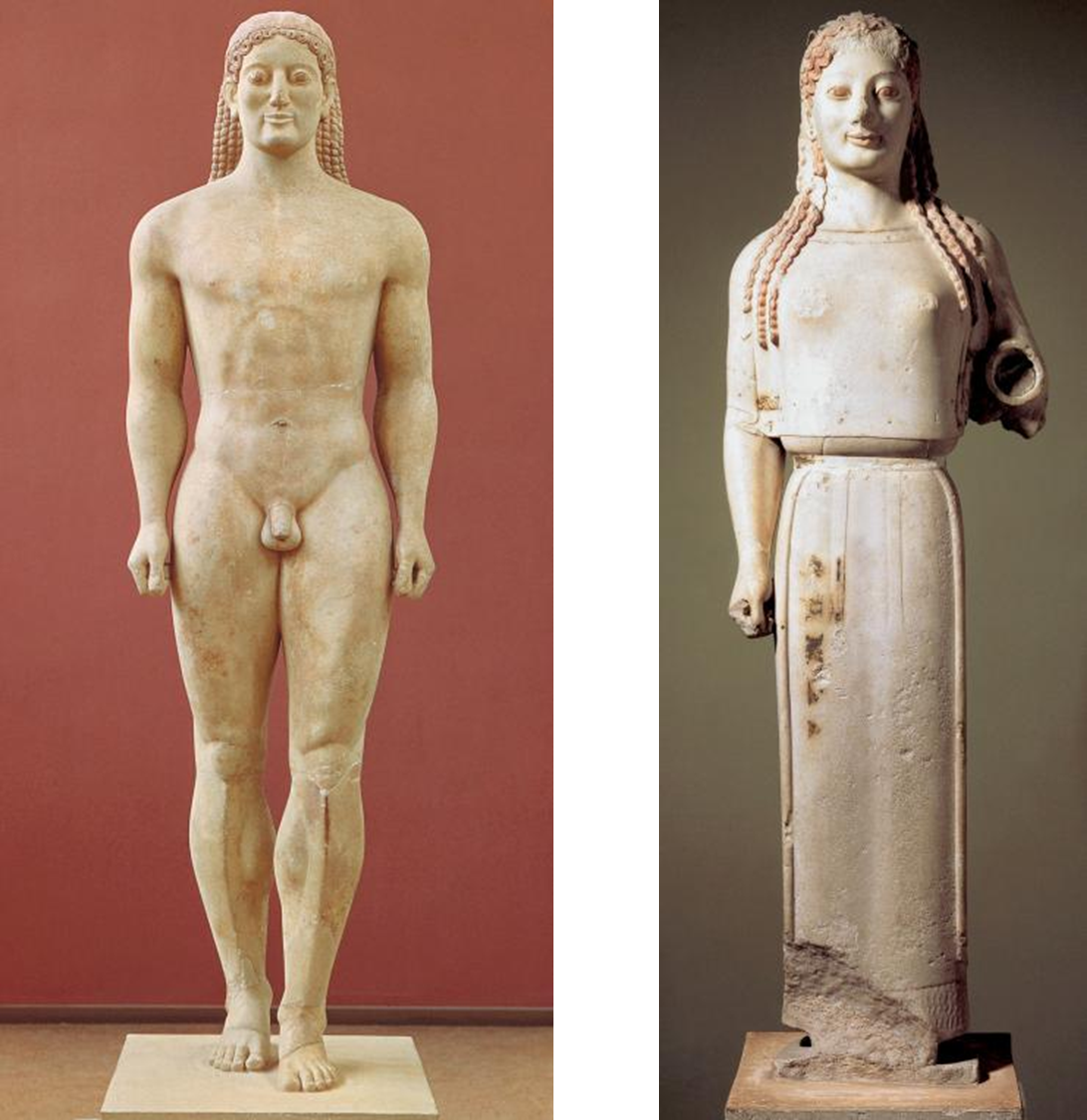 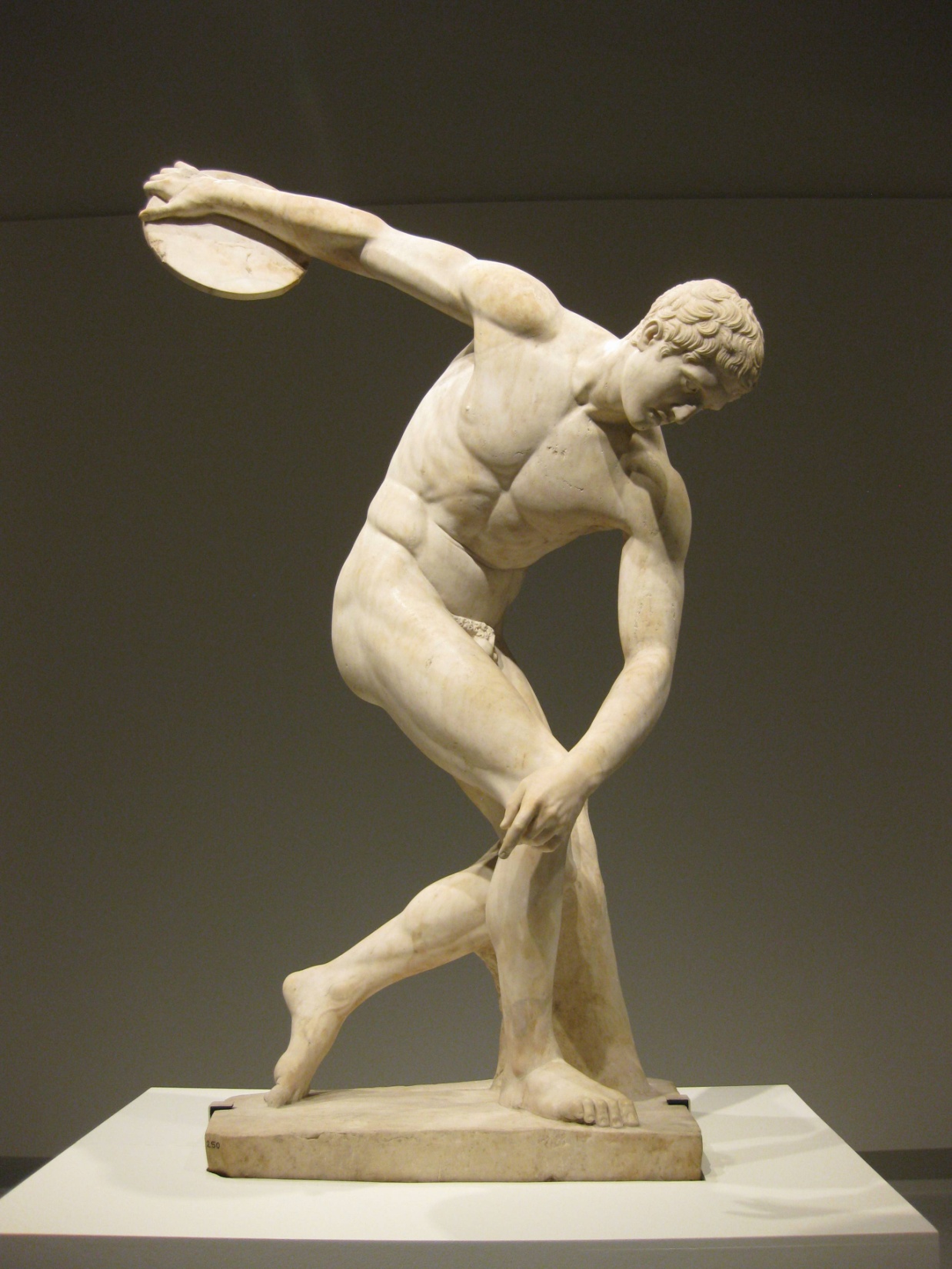 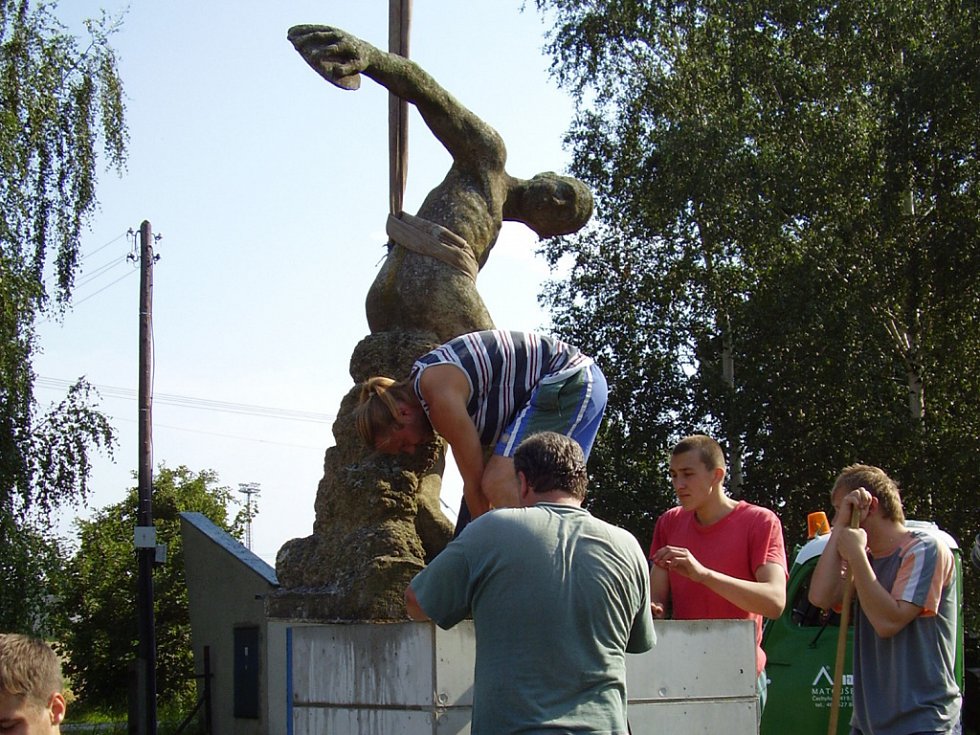 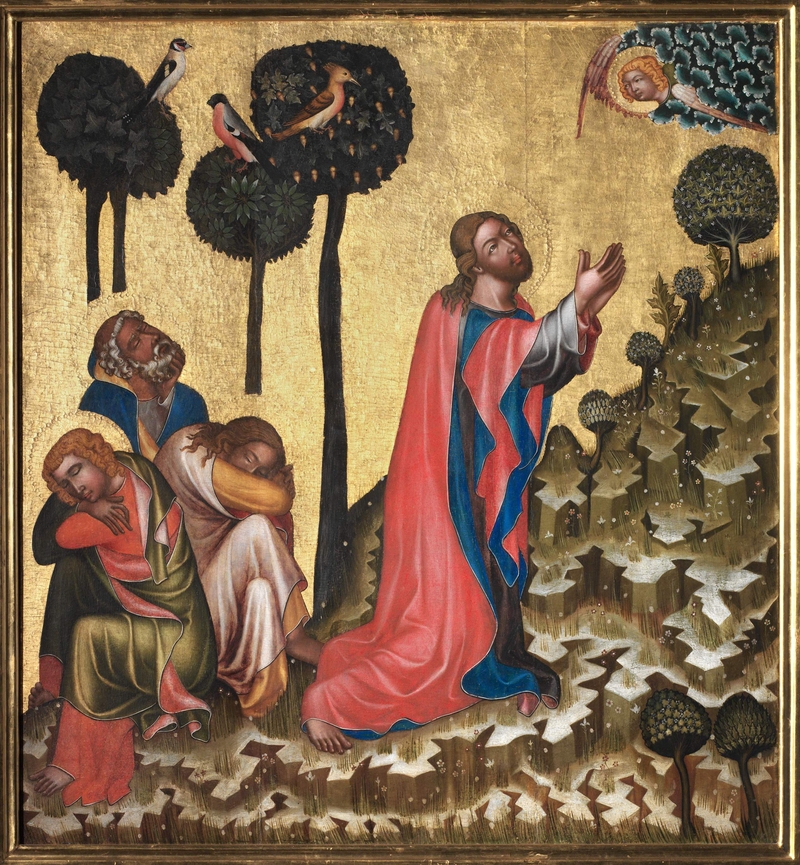 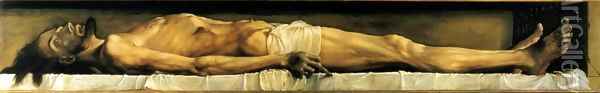 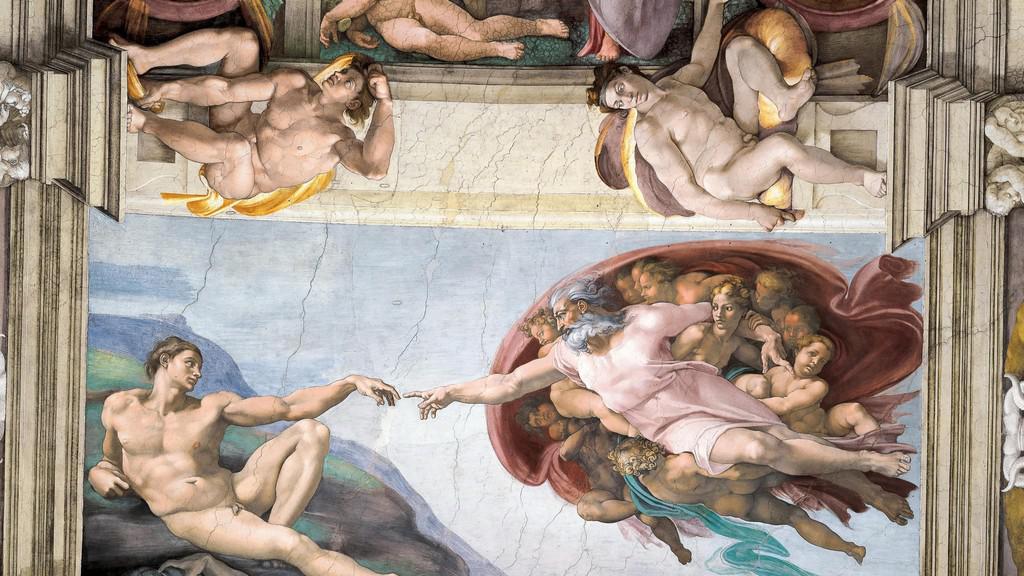 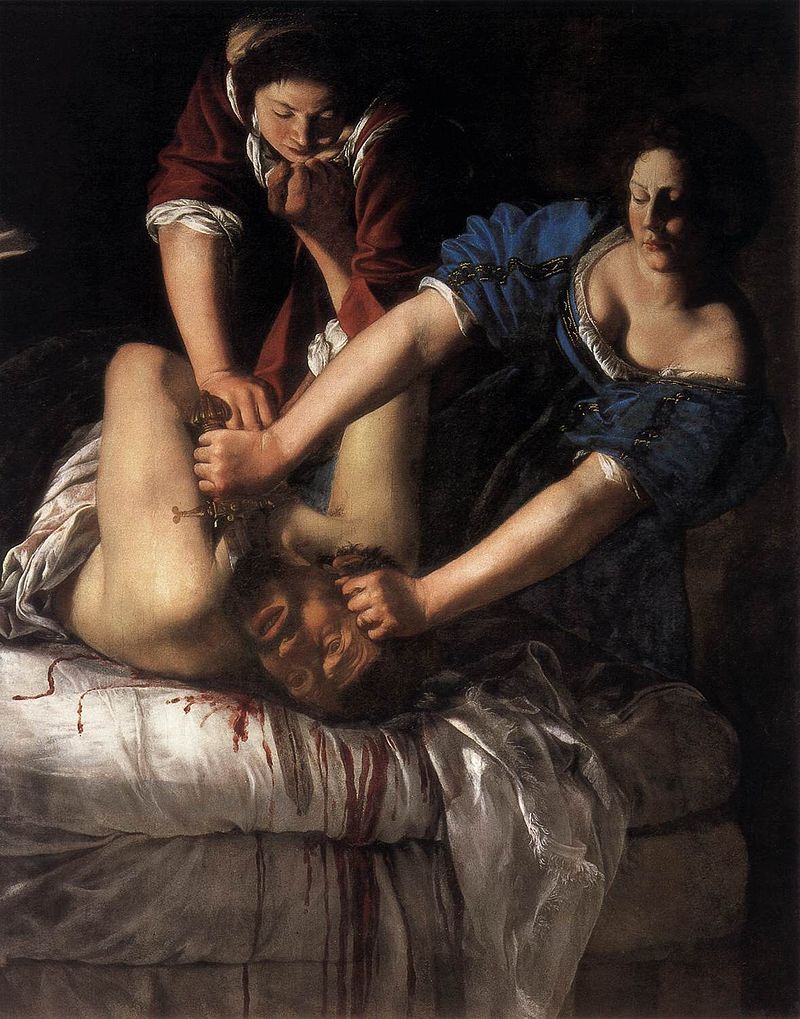 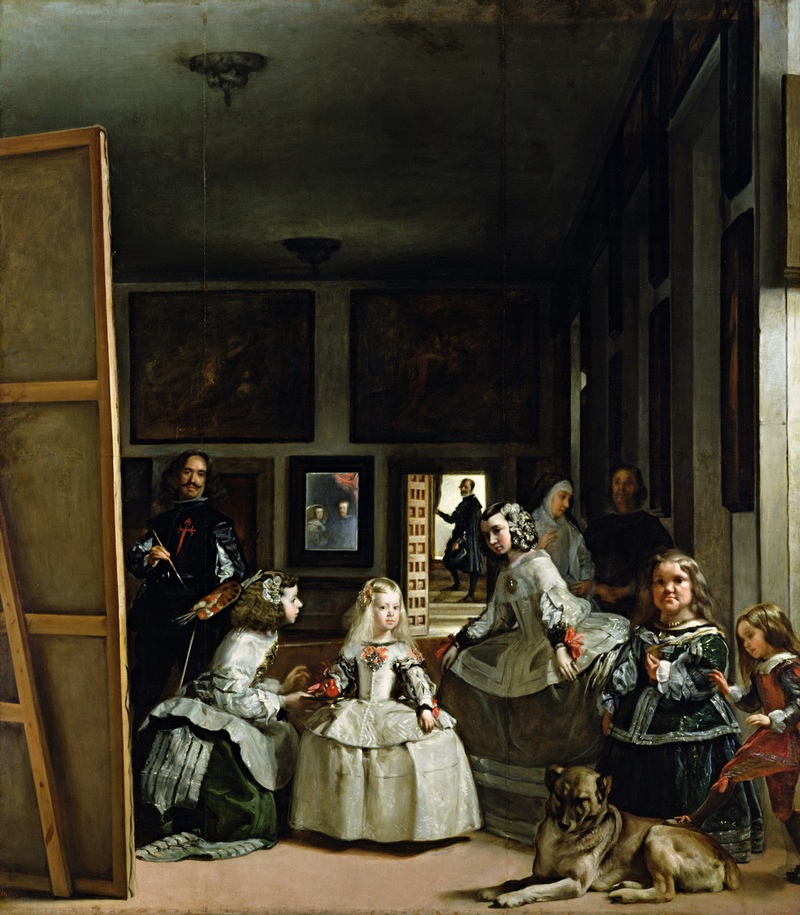 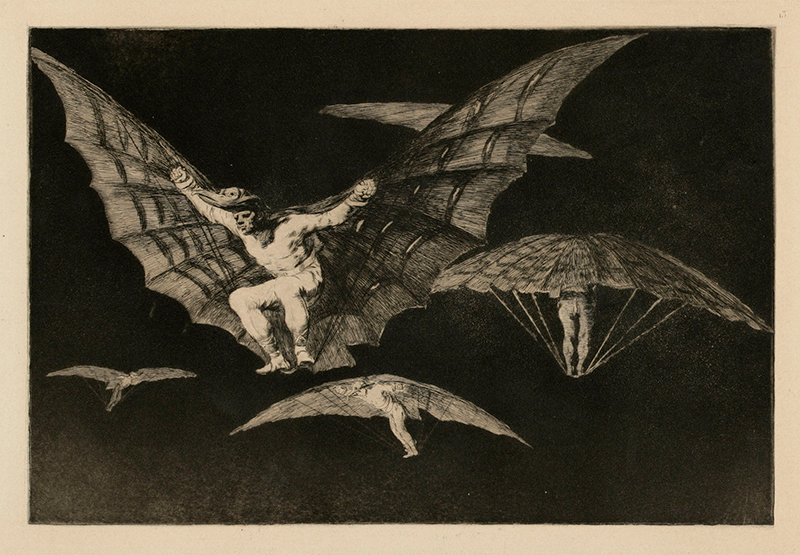 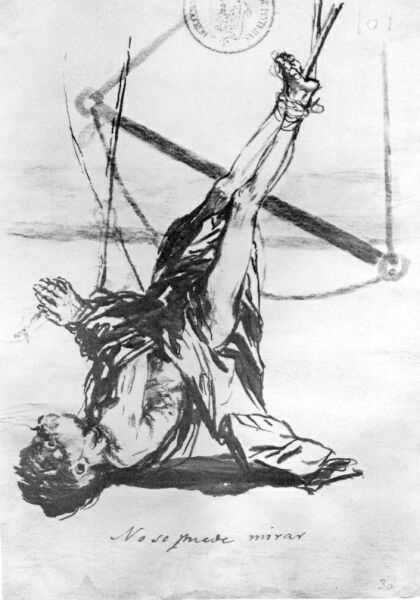 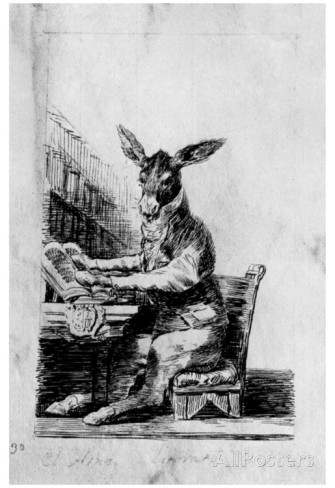 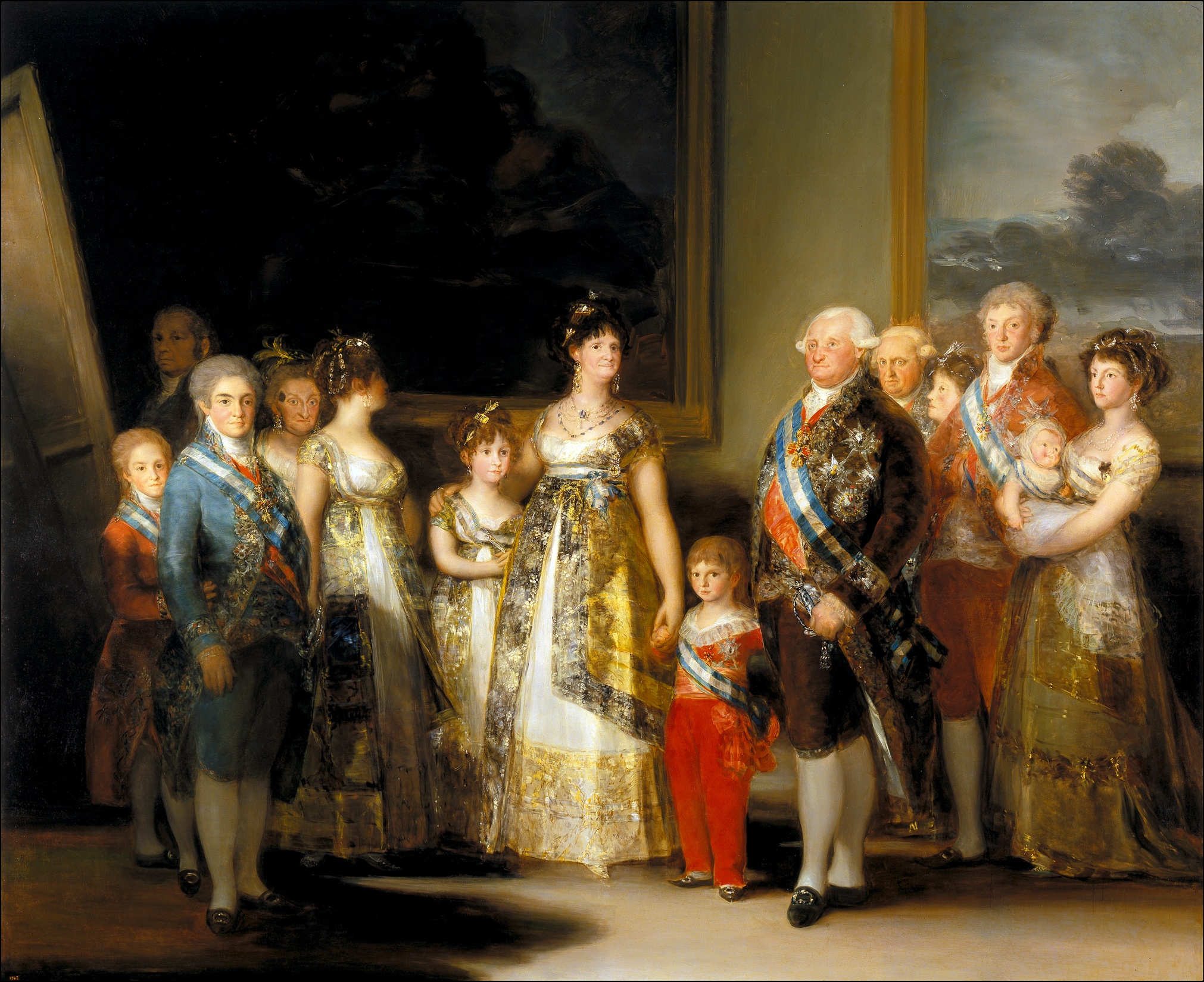 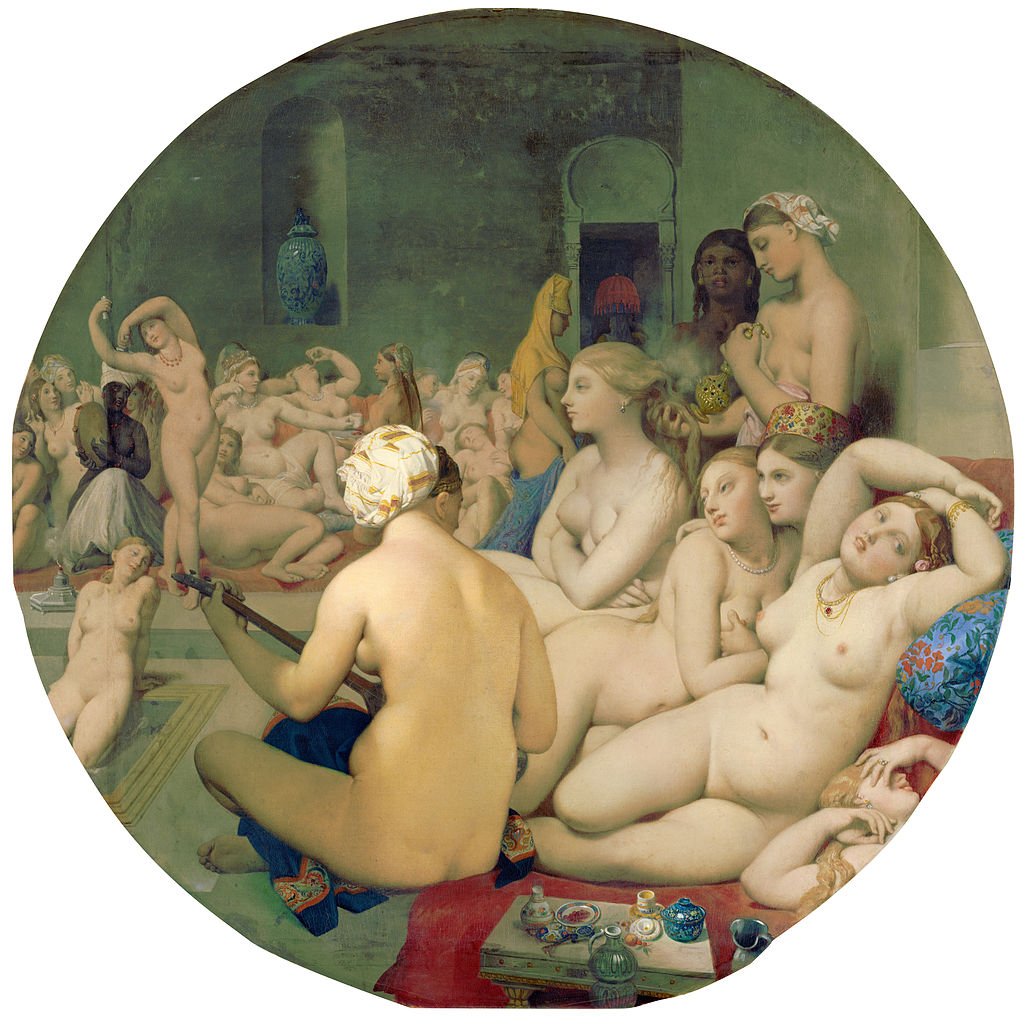 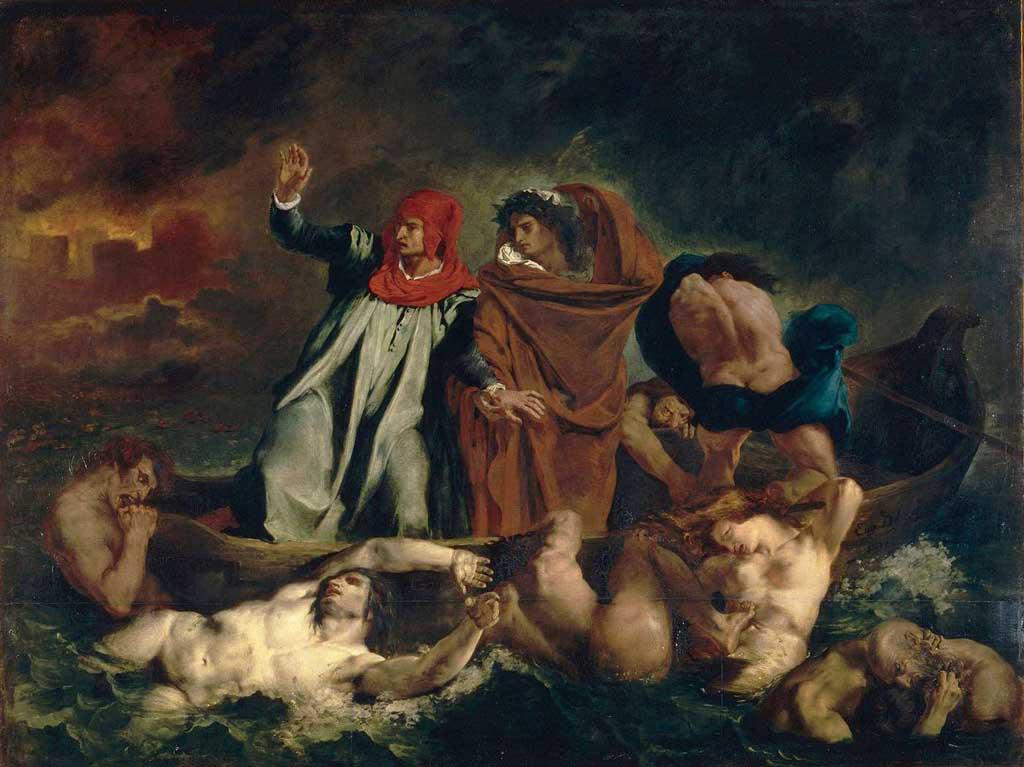 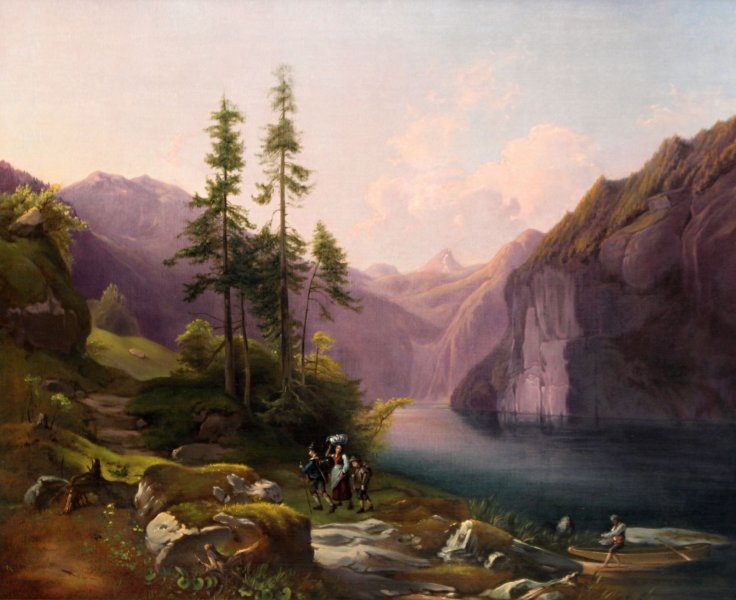 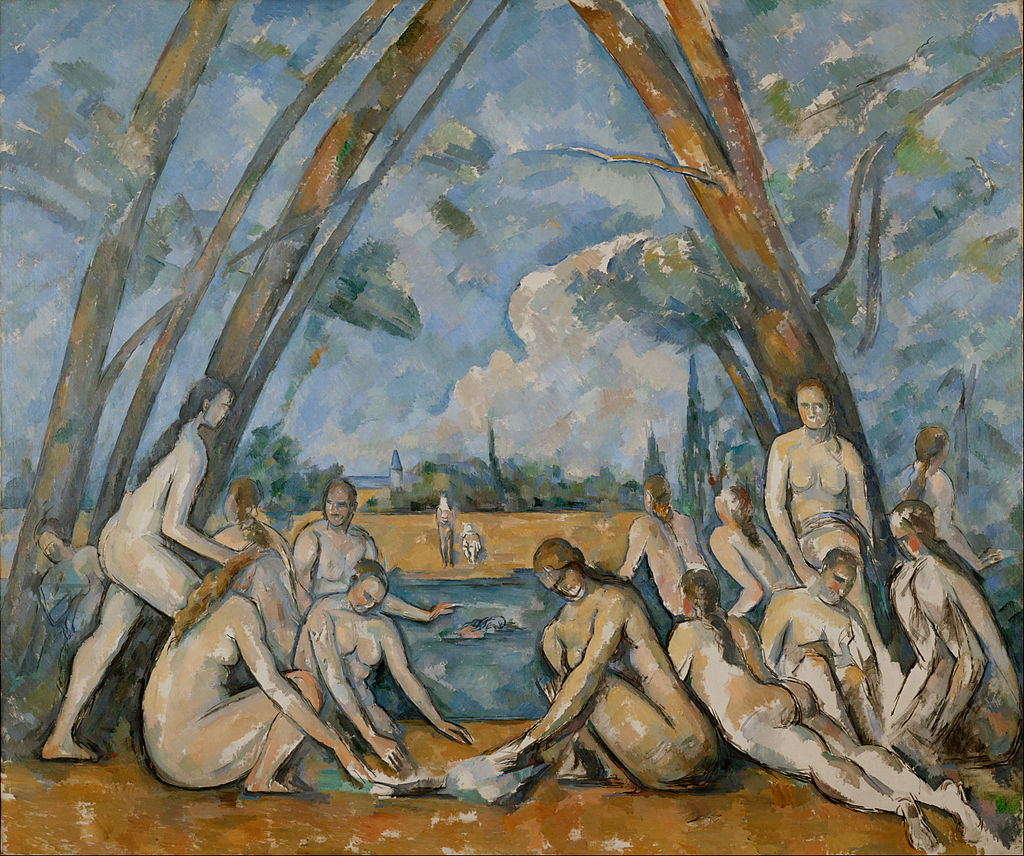 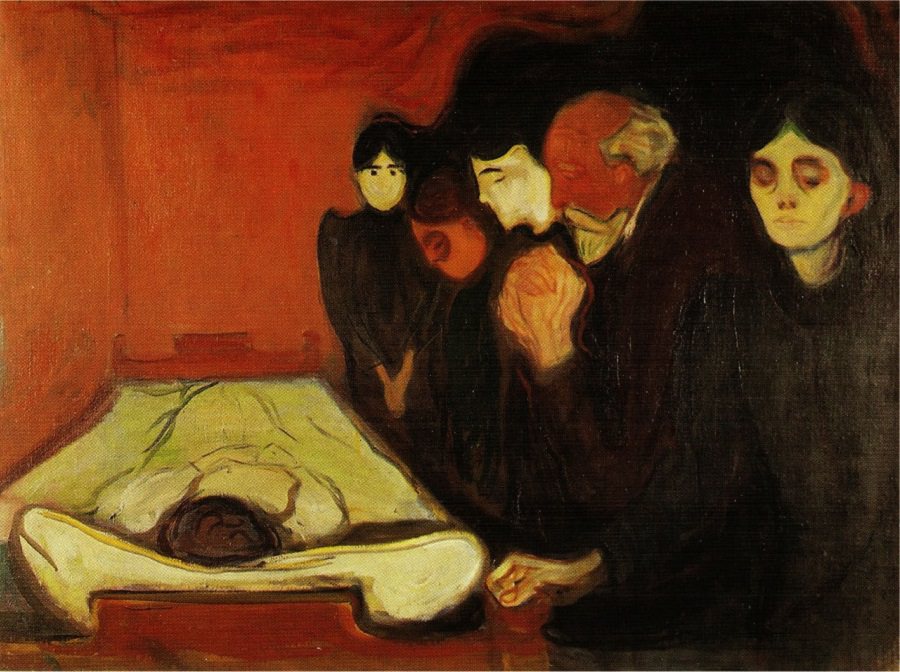 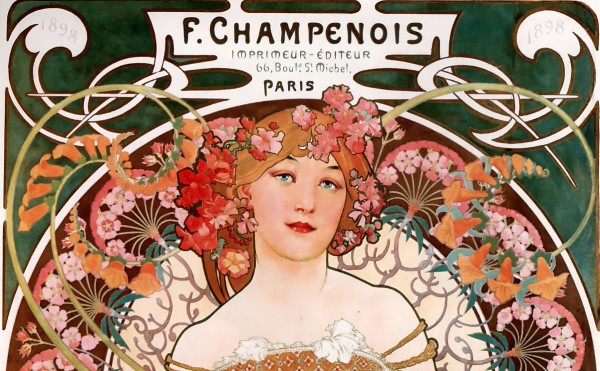 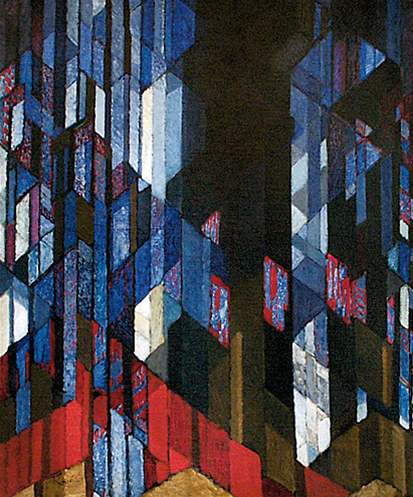 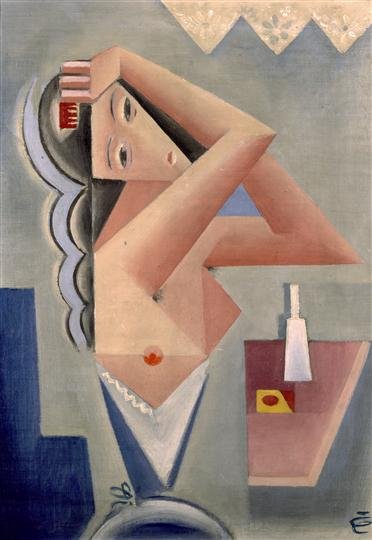 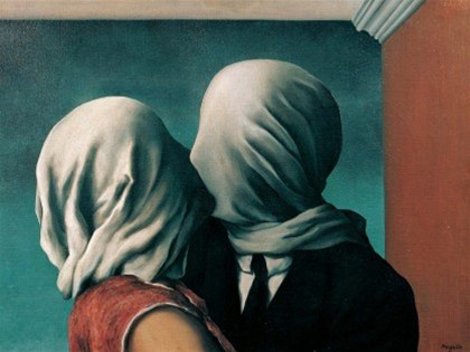 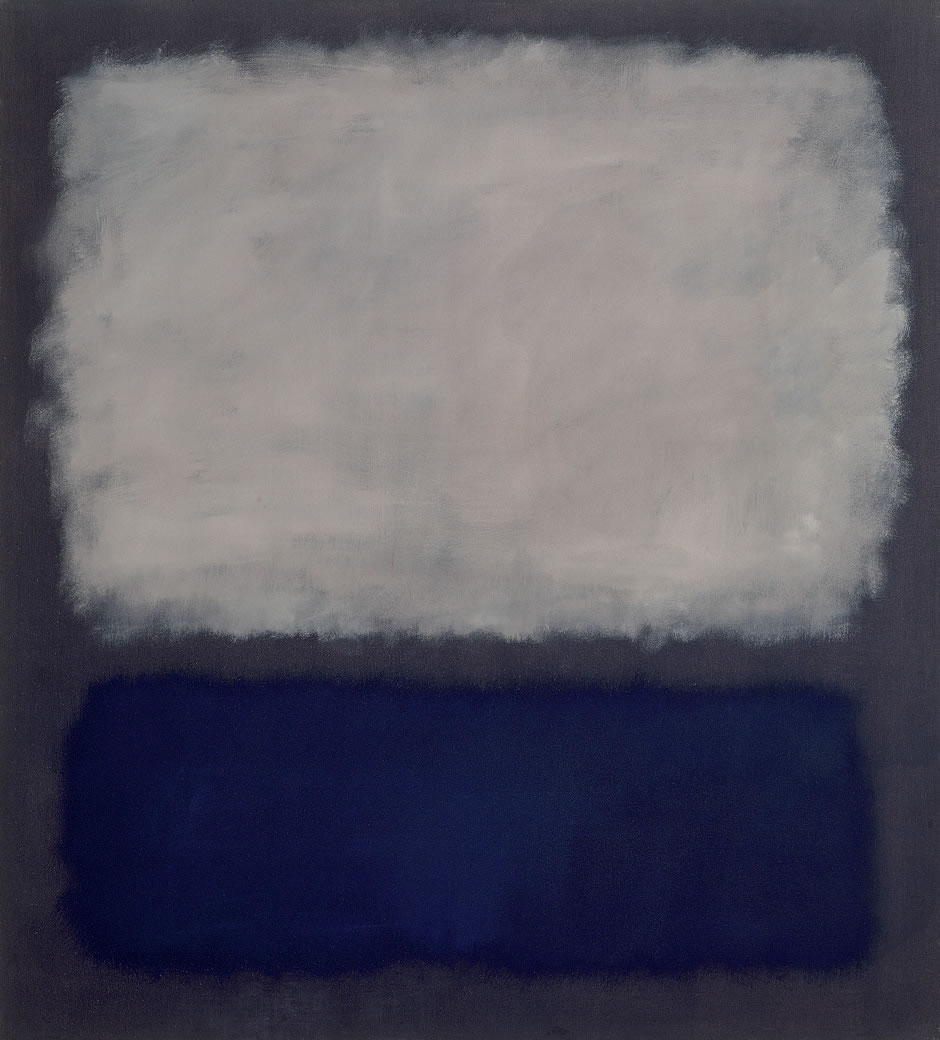 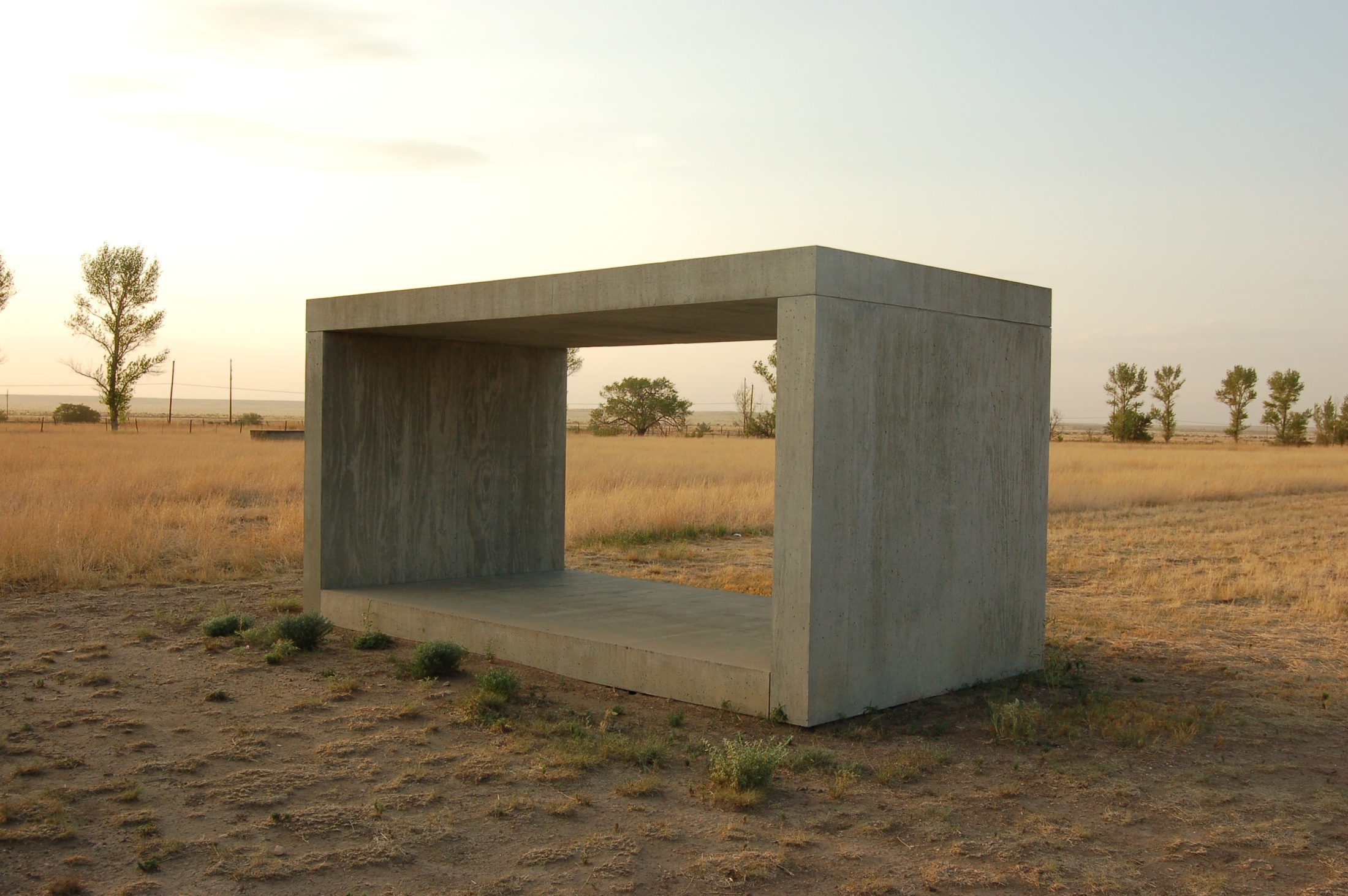 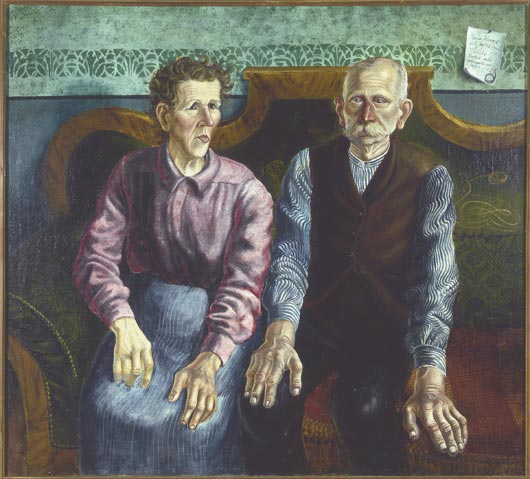 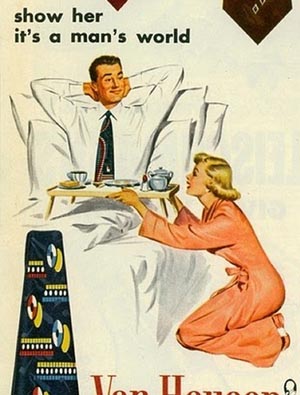 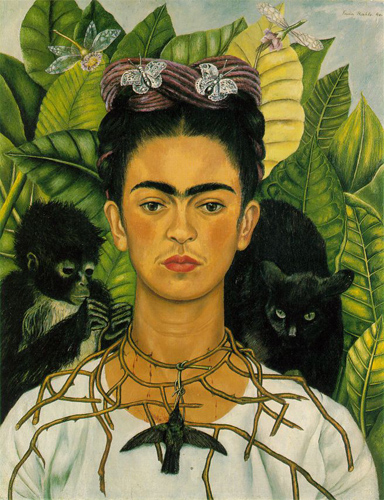 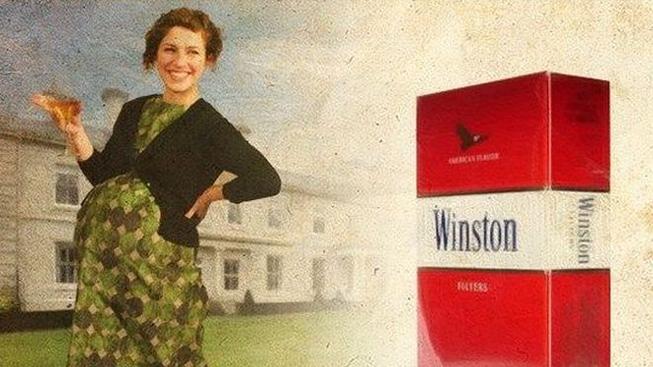 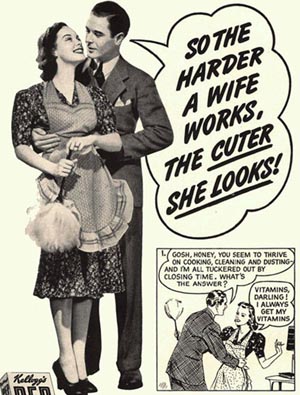 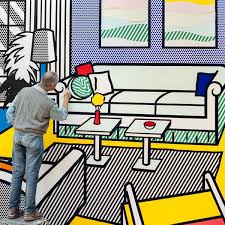 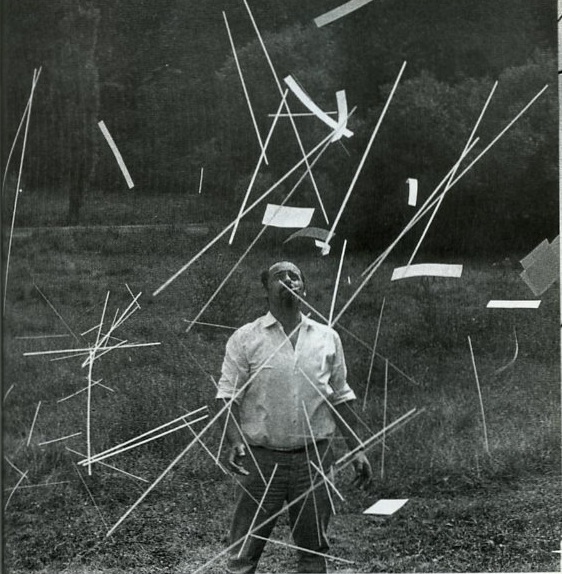 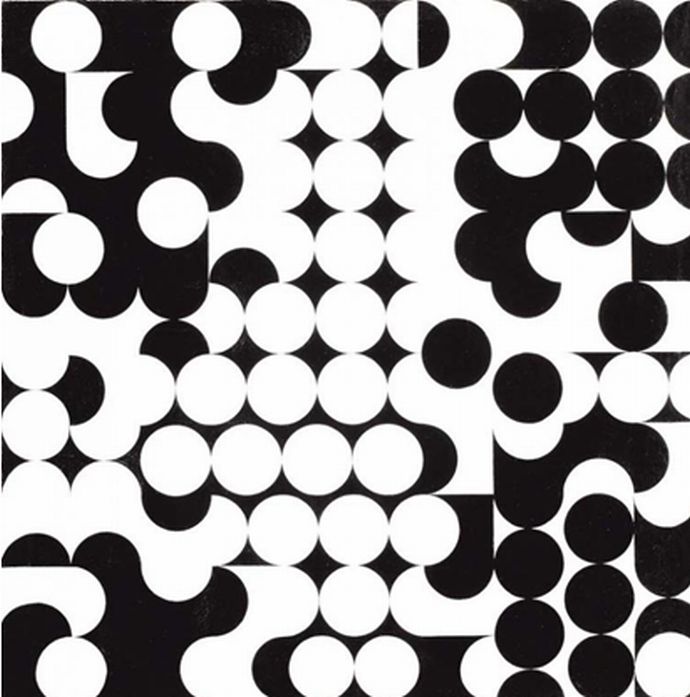 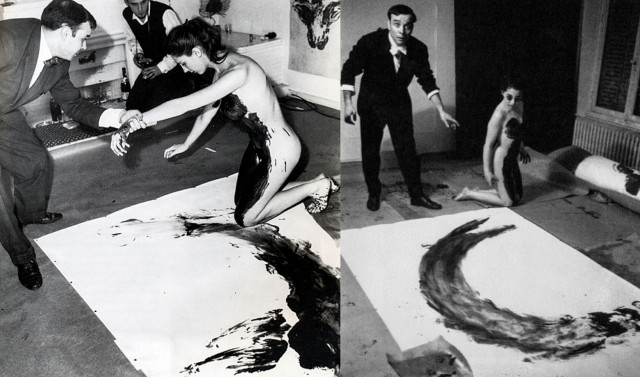 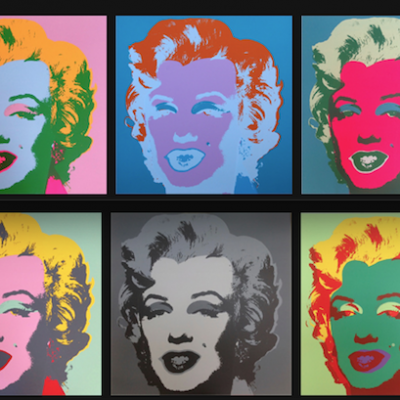 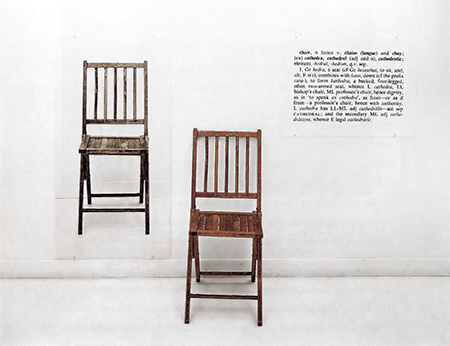 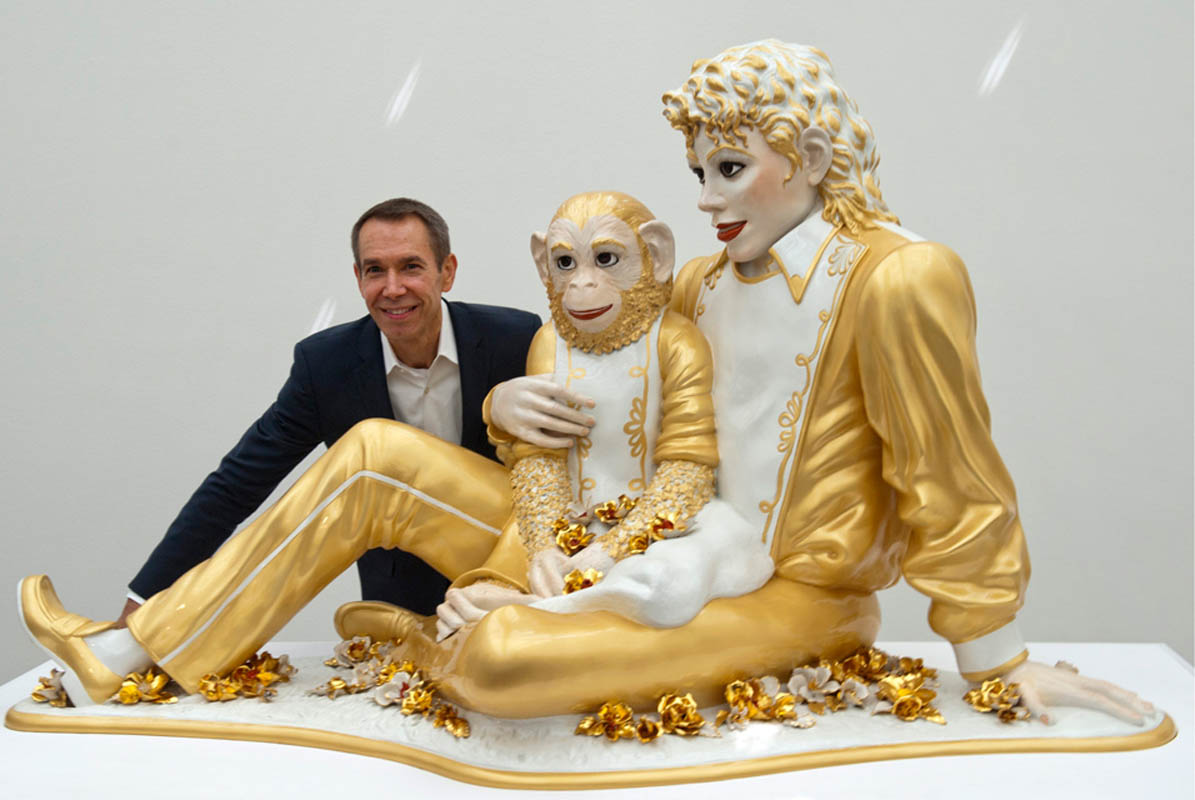 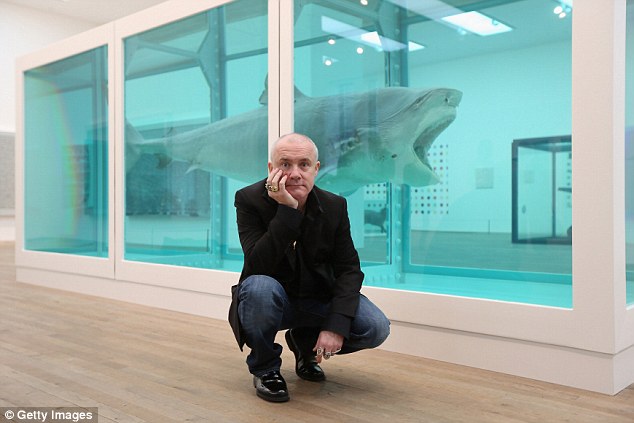 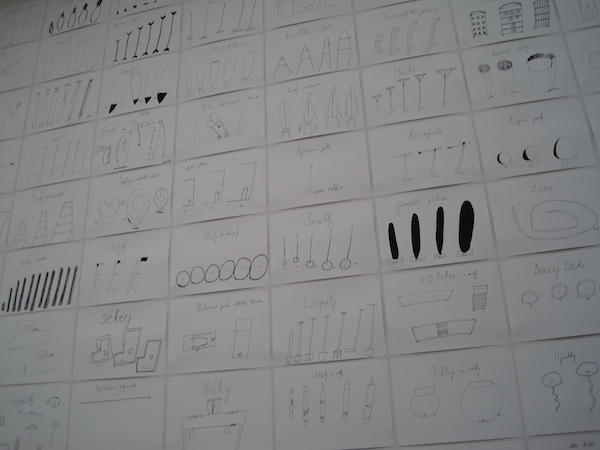